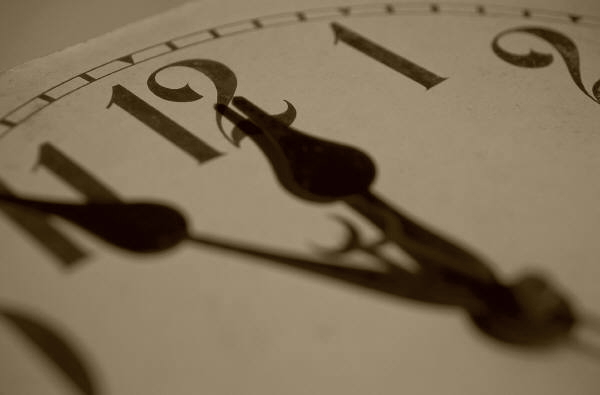 The History of Cars
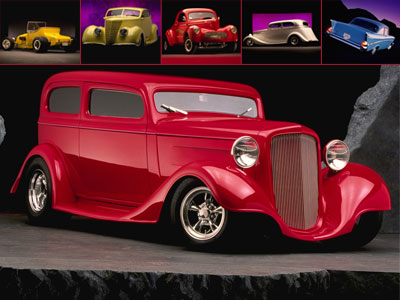 Your Name
First cars
The automobile as we know it was not invented in a single day by a single inventor. The history of the automobile reflects an evolution that took place worldwide.

Starting with the first theoretical plans for a motor vehicle that had been drawn up by both Leonardo da Vinci and Isaac Newton. 

Draw arrows!
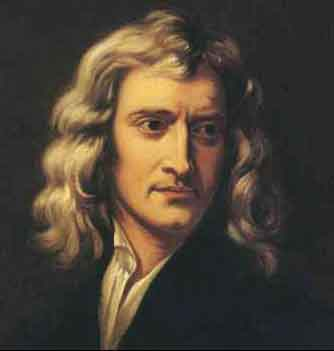 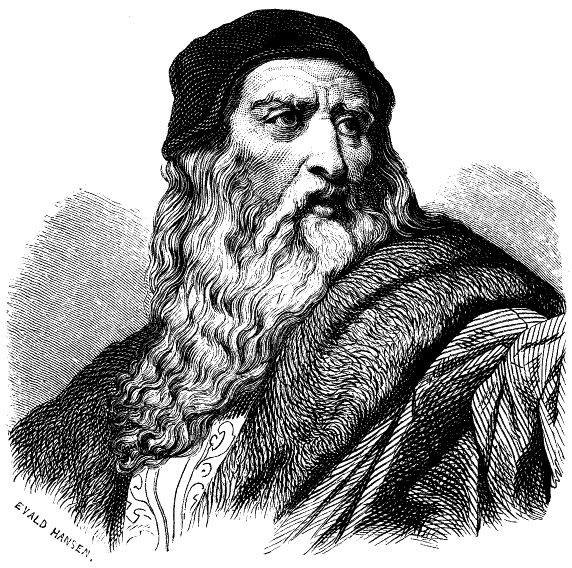 First cars
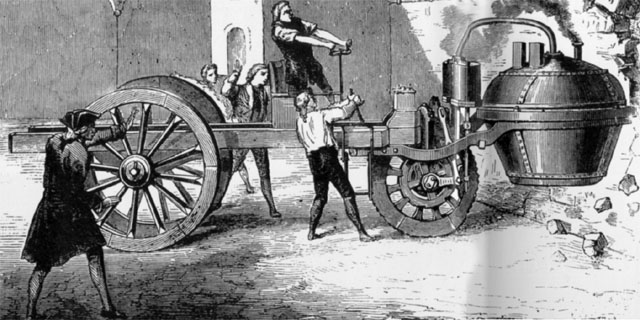 The first vehicle to move under its own power for which there is a record was designed by Nicholas Joseph Cugnot and constructed by M. Brezin in 1769. A replica of this vehicle is on display at the Conservatoire des Arts et Metiers, in Paris.
First cars
Ford has become the legend of world’s motorization
Henry’s Ford factories are still the best example for business developing
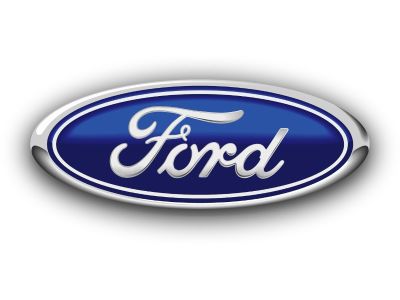 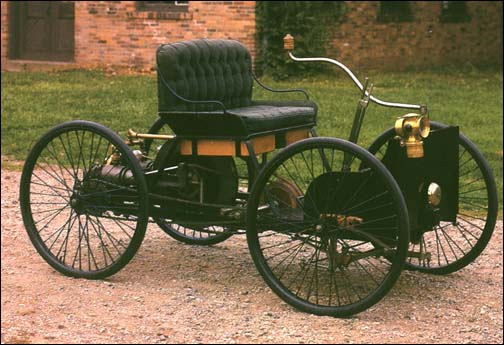 Henry’s Ford first car
The classic of Polish motorization
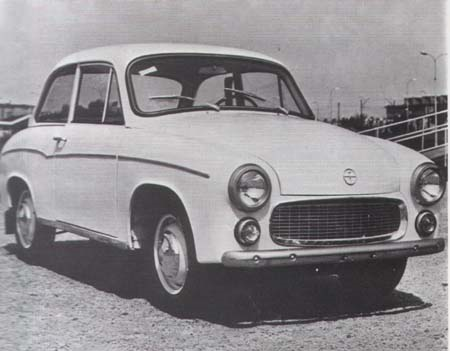 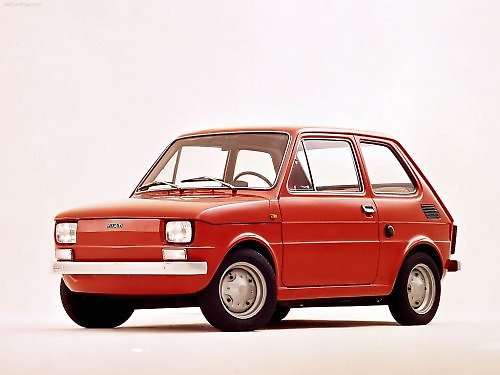 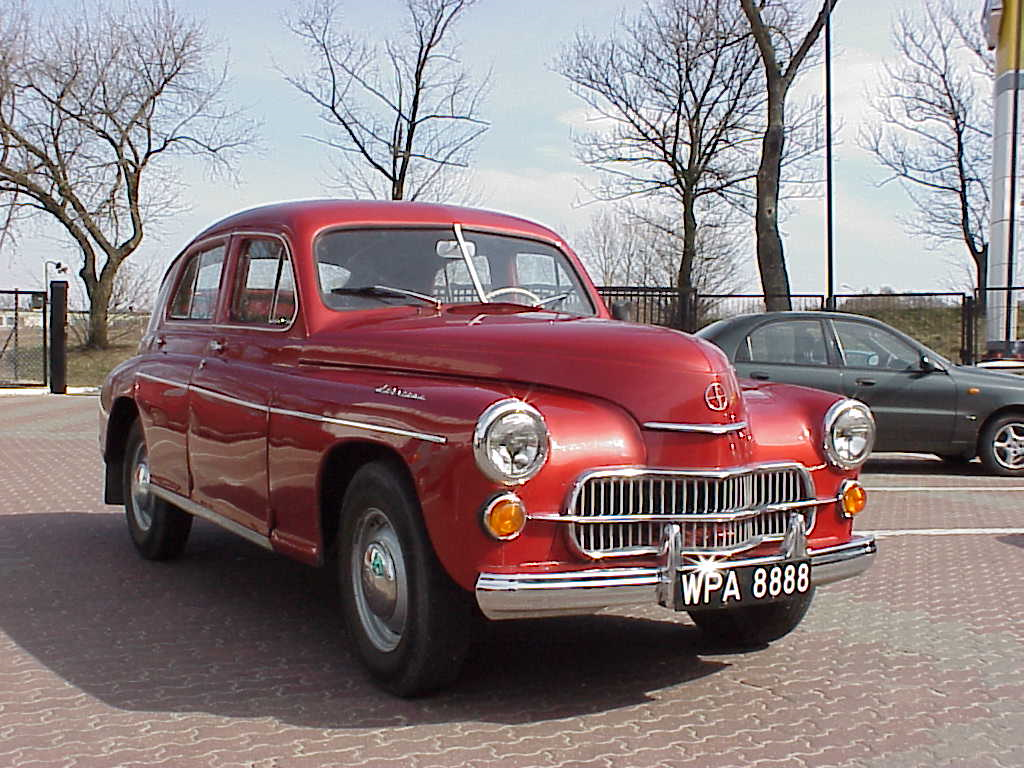 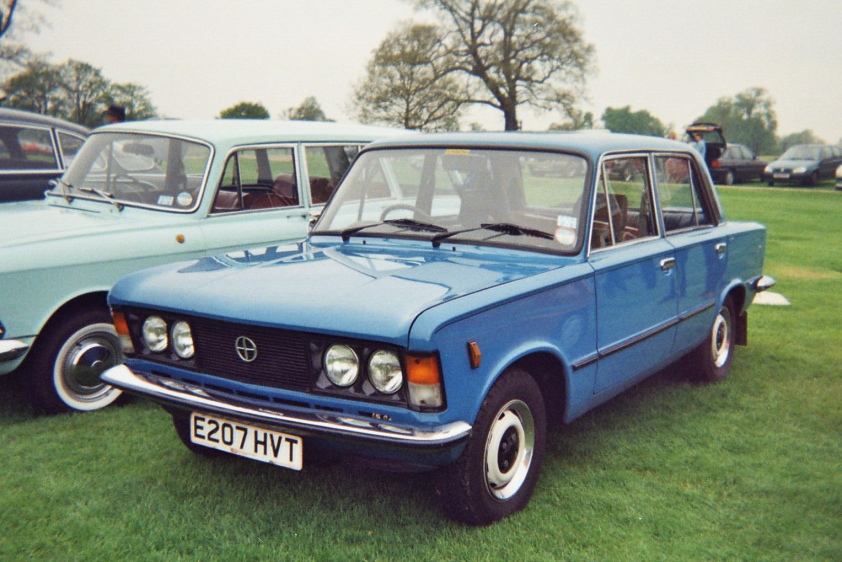 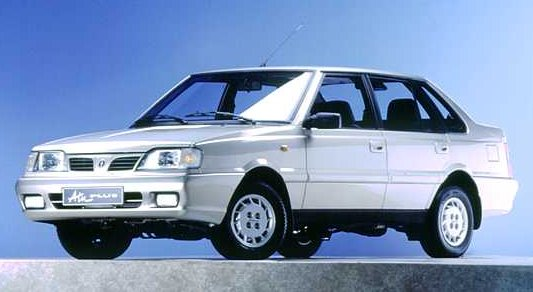 Off road
People that like adventures often buy off-road cars.
The most popular off-road car is still Jeep.
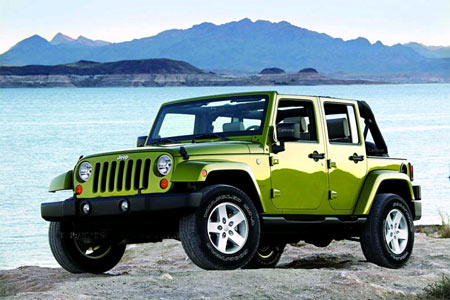 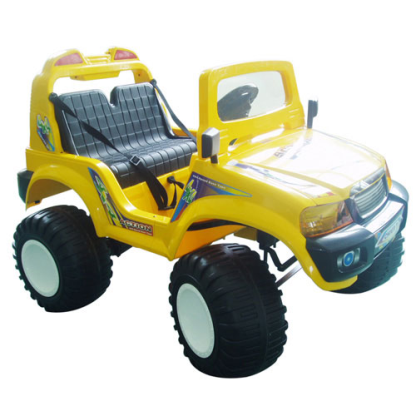 What is SUV
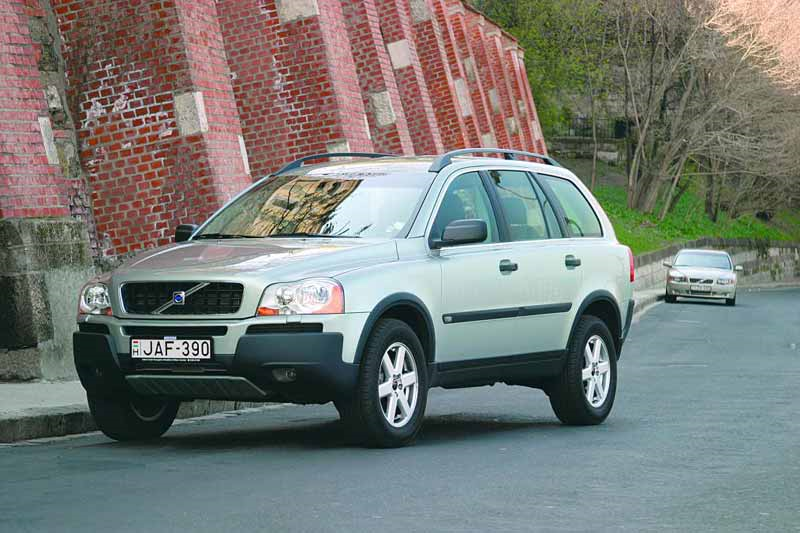 When you have lot of money and want to have something more than off-road car, you should buy brand new SUV.

SUV are usually luxury cars. They are something between off-road car and limousine.

From mondey to friday driving to the job and off-road on weekend.
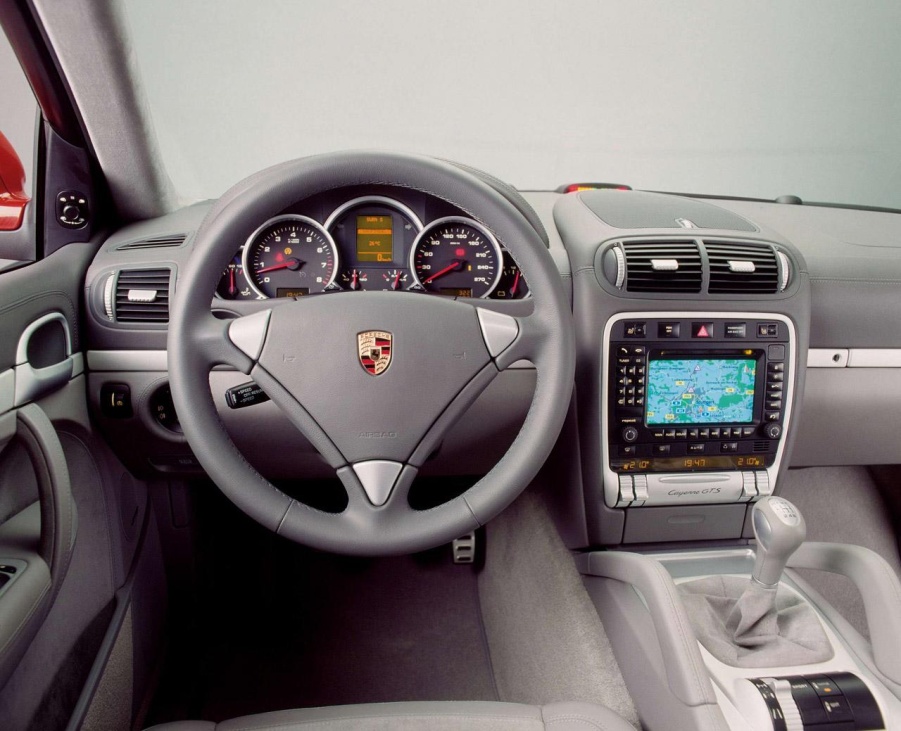 Cars for all
In Germany F.Porsche constructed the first Volkswagen (the car for people)
Today his car looks much better and costs too
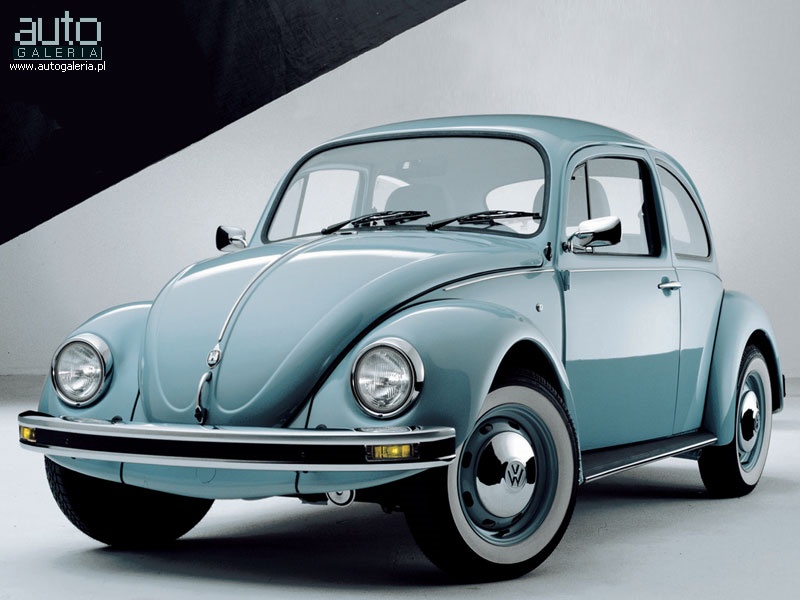 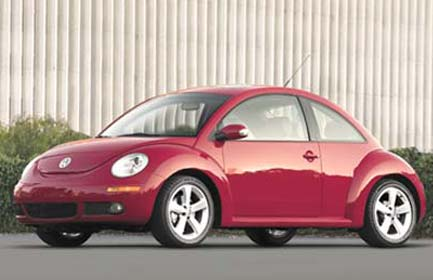 Cars not for all
When society was enriching, wants more luxury and comfortable cars.
Maybach costs about 300 000 $ and is more luxury than people’s flat.
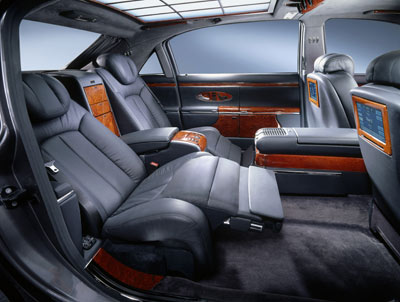 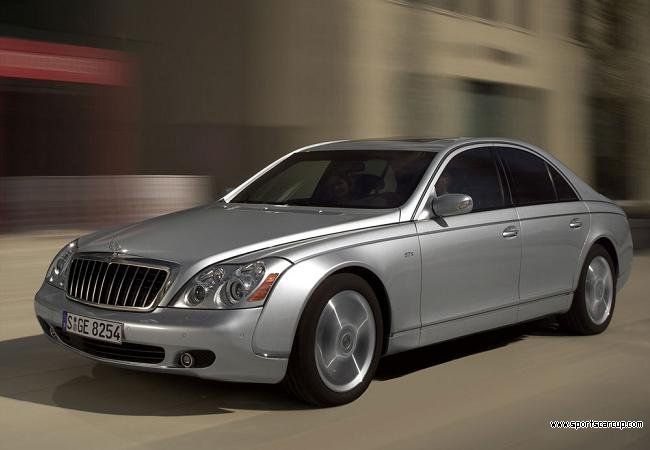 Cars not for all
Mercedes is still the leader in selling luxury cars.
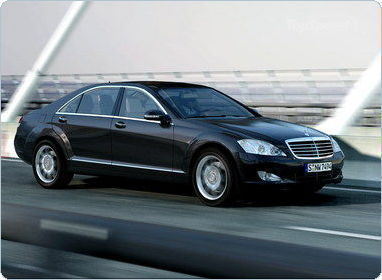 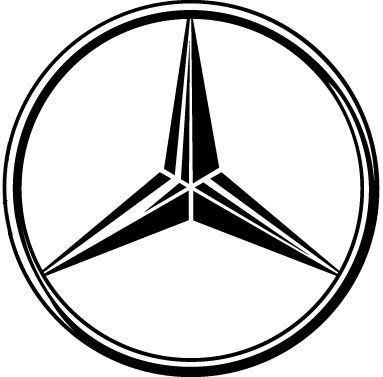 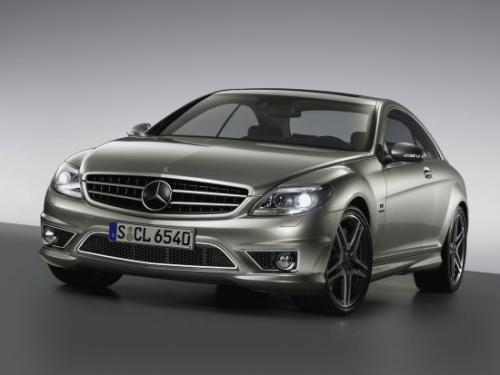 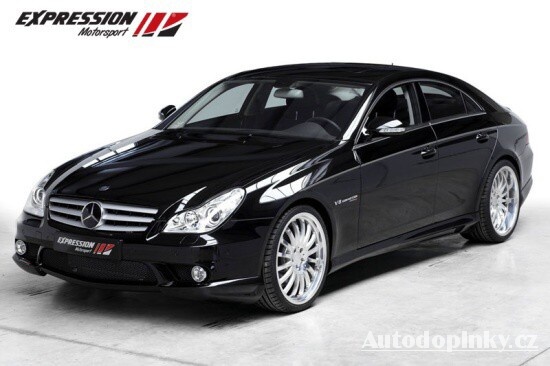 Thank you for attention
The End